Maslow’s
Hierarchy
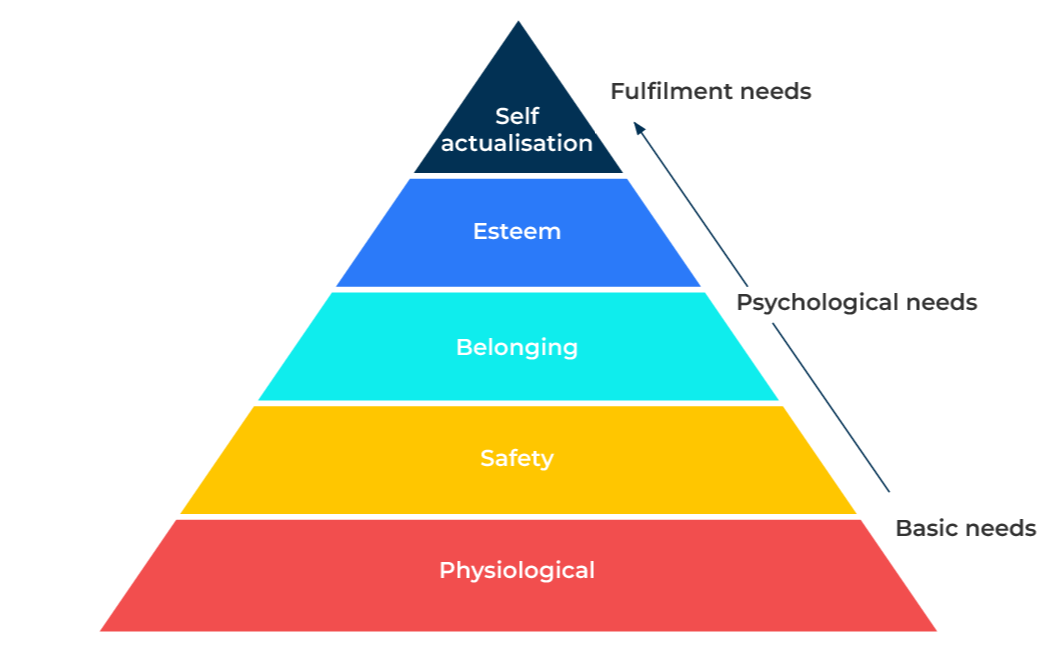 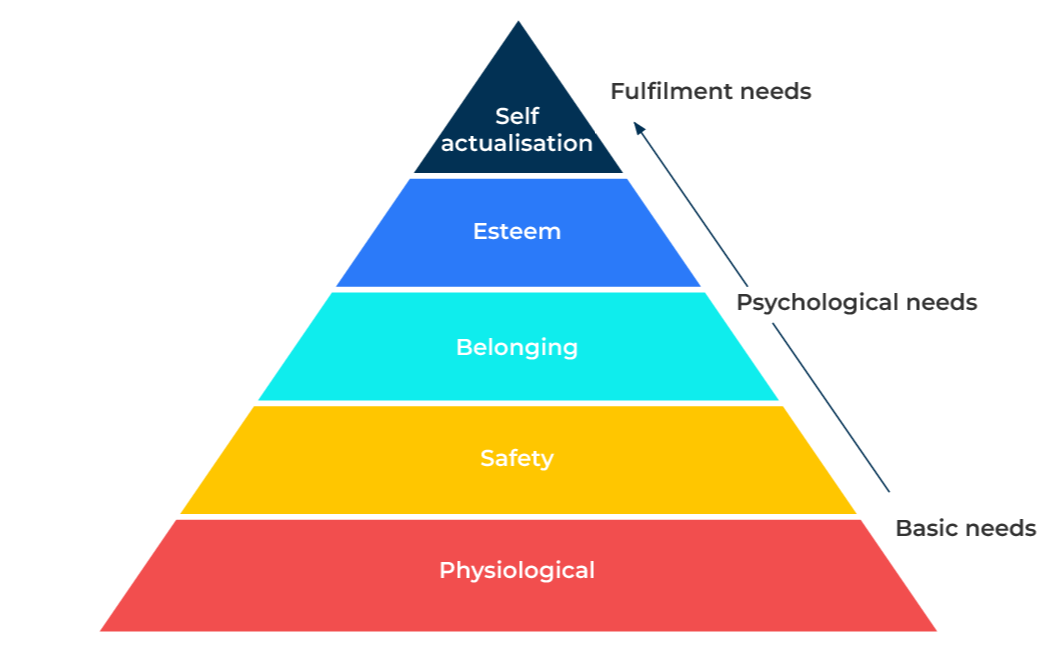 A model to understand customers’ motivations.
Use this model to understand your own company’s market position or to better understandthe motivation of your customers
Maslow’s theory of needs is based on five sequential levels. He believes that people have a physiological need for food, sleep and warmth before they can move on and think about the next level of need which is safety. Beyond this people like to belong to groups and then to achieve recognition and esteem until finally, a very small proportion achieve self actualisation. This is where someone has achieved their full potential and, in Maslow’s view, only 2% of the population ever reach this level.

With some modifications it is possible to see how companies fit this model.
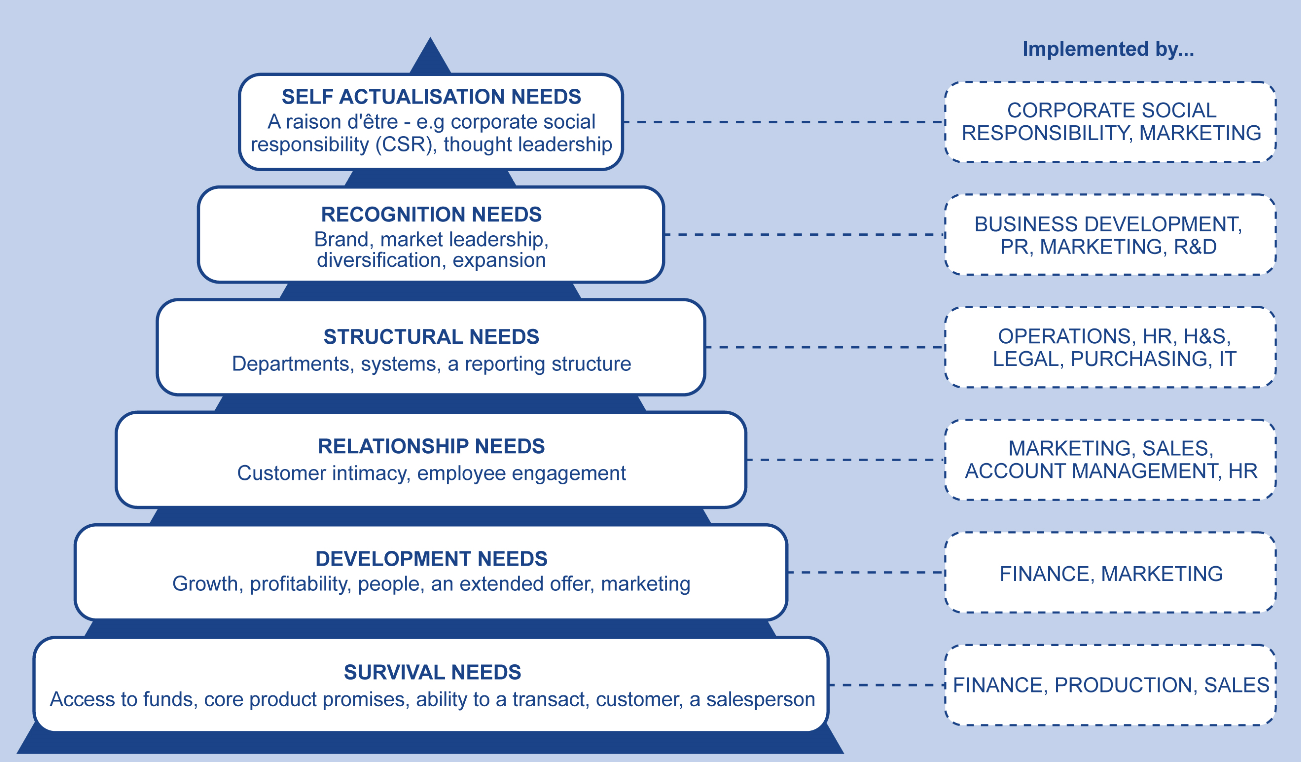 ‹#›
Copyright © B2B Frameworks Ltd 2018
STEP 1: Positioning your company on the pyramid.
Top of pyramid
Bottom of pyramid
‹#›
Copyright © B2B Frameworks Ltd 2018
STEP 2: Using the hierarchy of needs in communications
It is easier to recognise needs at the bottom of the pyramid than it is at the top. It is therefore easier to develop communication messages that address needs at the bottom of the pyramid. The earliest and simplest promotions were factual. They showed the product and described it - “Drink Coca-Cola, delicious and refreshing”. Today promotions are more likely to play upon the emotions and address needs that are higher up the pyramid - “Taste the feeling”. “Share a Coke with…”. In this more sophisticated role, promotions seek to fit products to lifestyles and aspirations. They have moved on from simply saying “I am here, buy me!”
Maslow’s Hierarchy of needs
How does your product meet these needs?
What message would engage people with these needs?
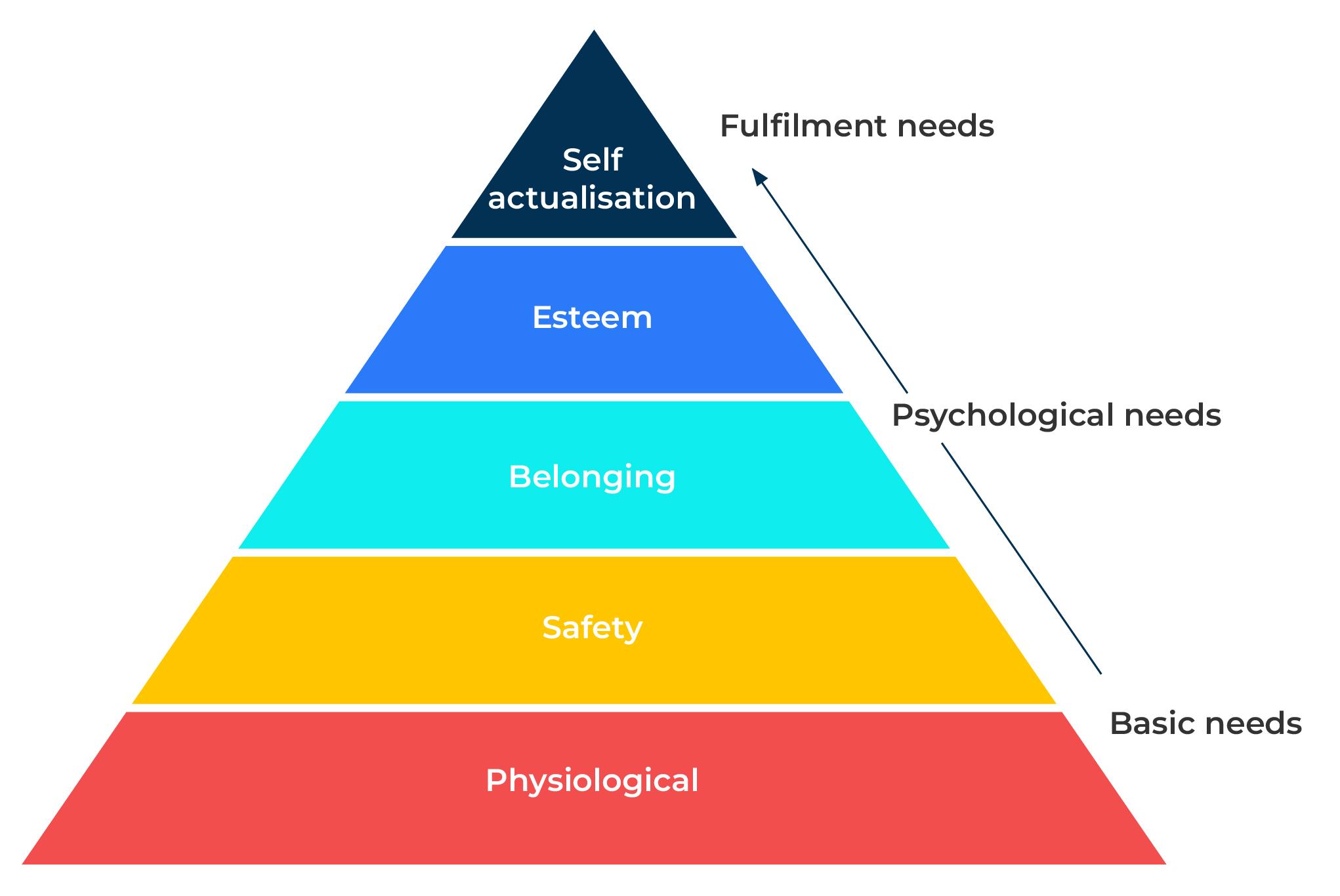 ‹#›
Copyright © B2B Frameworks Ltd 2018
STEP 3: Use the hierarchy to motivate your workforce.
The hierarchy of needs can be used as a motivational model and has an application in human resources. Consider the following contributions you can make to your workforce and see to what extent you are fulfilling their needs. Rate your company on a scale from 1 to 10 on the various factors that motivate your workforce.
Self-actualisation
Meets needs of self actualisation and esteem
Esteem
Belonging
Meets needs of belonging and safety
Safety
Physiological
Meets physiological needs
‹#›
Copyright © B2B Frameworks Ltd 2018
Things to think about.
Marketers must get the basics right. They must have the right product, at the right price, in the right place. However, emotions are what distinguish companies and drive demand. The most effective communications and segmentations are based on the top end of Maslow's hierarchy. They address psychological and fulfilment needs.
Use focus groups and qualitative research to understand emotions and use quantitative research to measure and quantify how important these emotions are for your customers.
‹#›
Copyright © B2B Frameworks Ltd 2018
Thank you.